Kinnisvara portfelli efektiivne juhtimine ja ESG nõuete täitmine R8 abil
R8 Digitaalne Operaator Jenny
Päästa, teeni, naudi!
R8 Technologies OÜ
Meie kliendid usaldavad meid üle 2.2mln+ m2
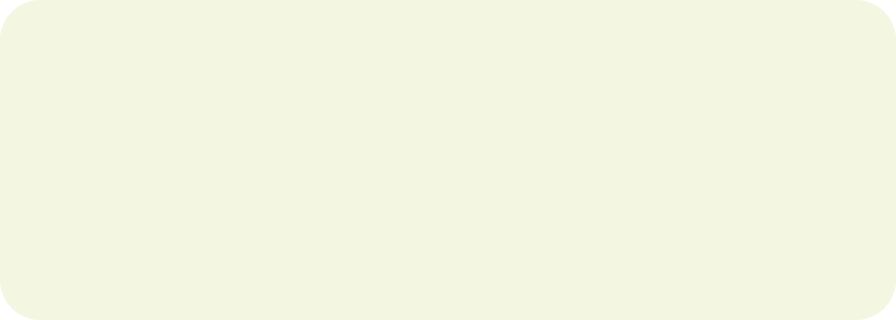 Kasu
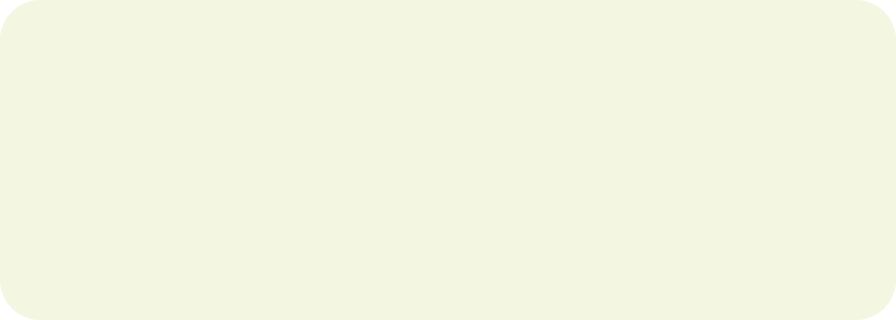 Kinnisvara väärtuse kasv ~2%
Soovitud sisekliima minimaalsete kuludega
Kaebuste vähenemine kuni 100%
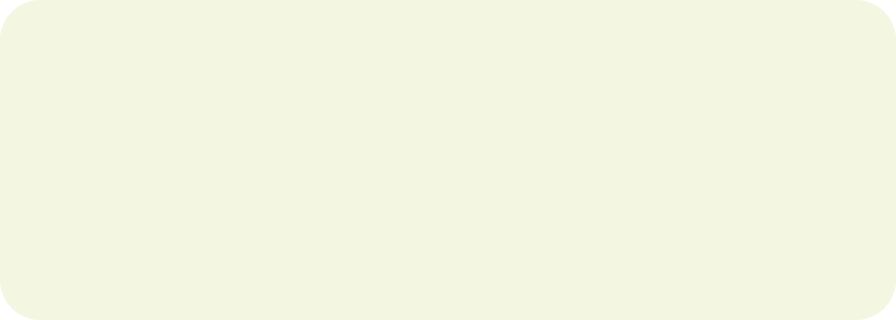 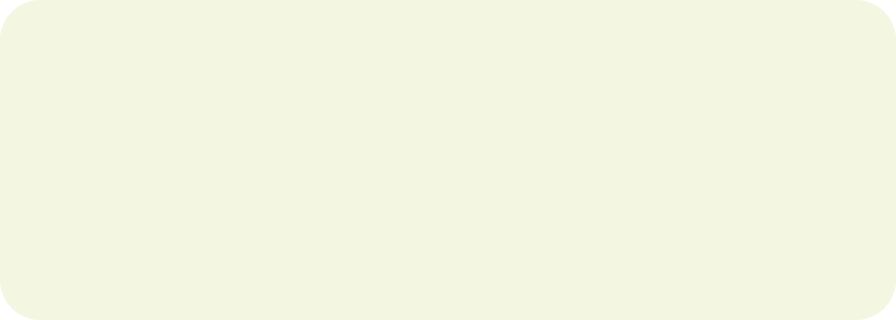 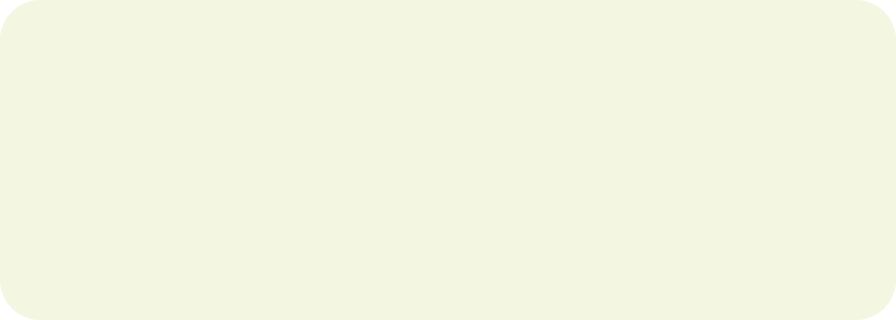 Ülevaade ja 
ESG aruandlus
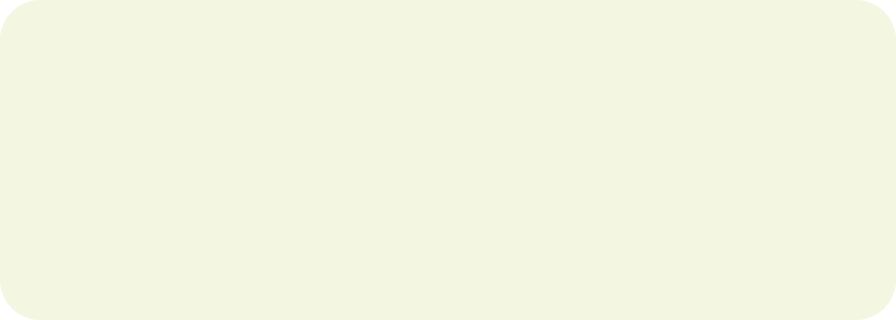 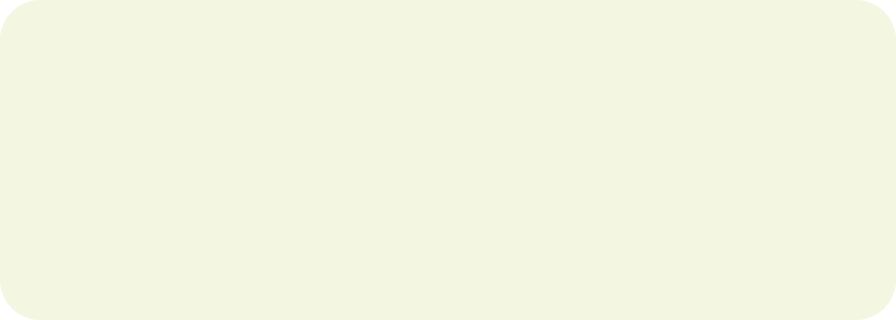 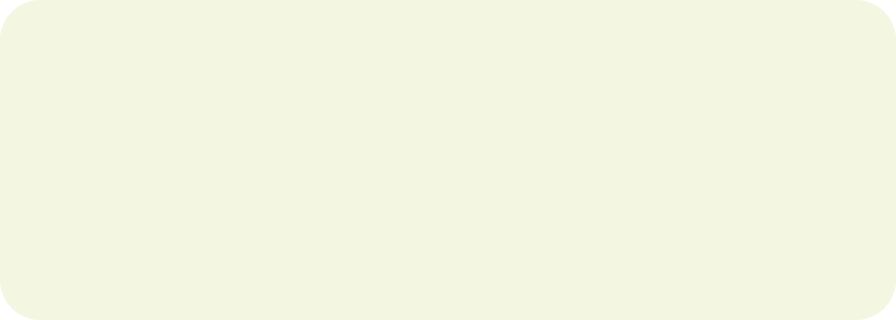 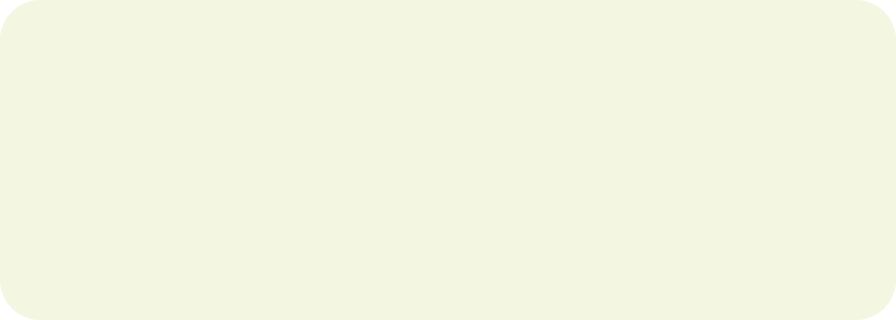 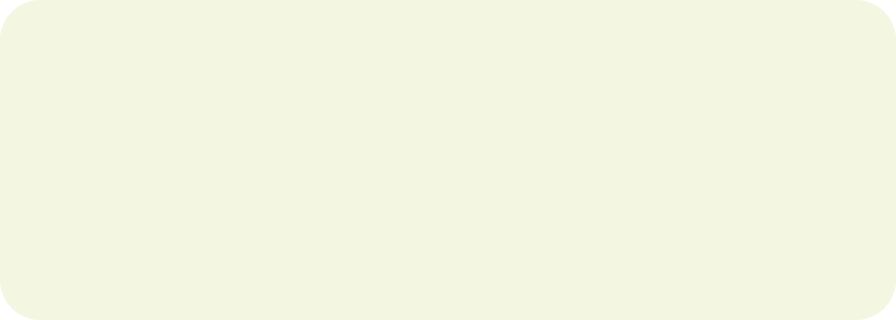 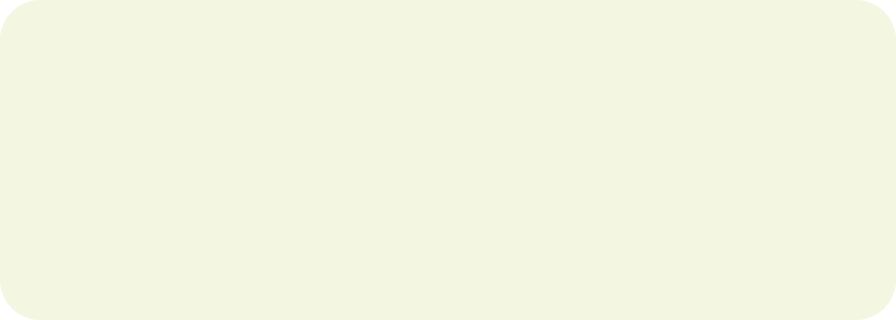 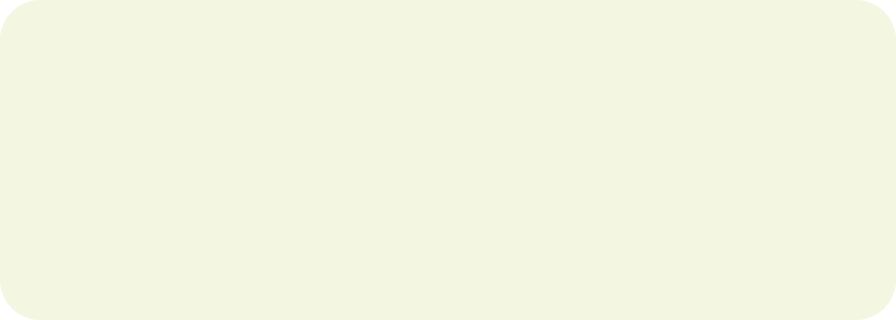 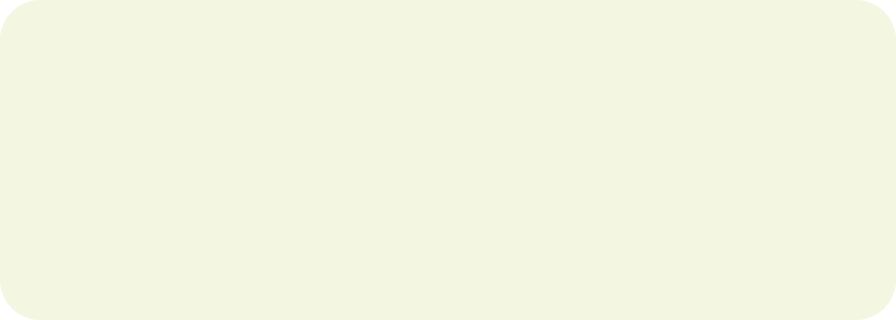 -54 kWh/m2/y
-41 kWh/m2/y
-27 kWh/m2/y
-33 kWh/m2/y
-22%
-17%
-20%
-24%
Hotellid
Kontorid
Avalikud hooned
Ostukeskused
Energia-tõhusus
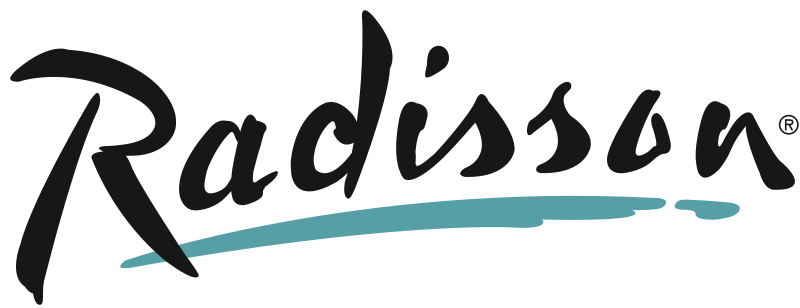 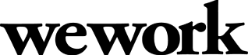 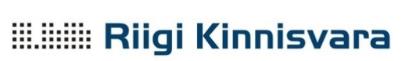 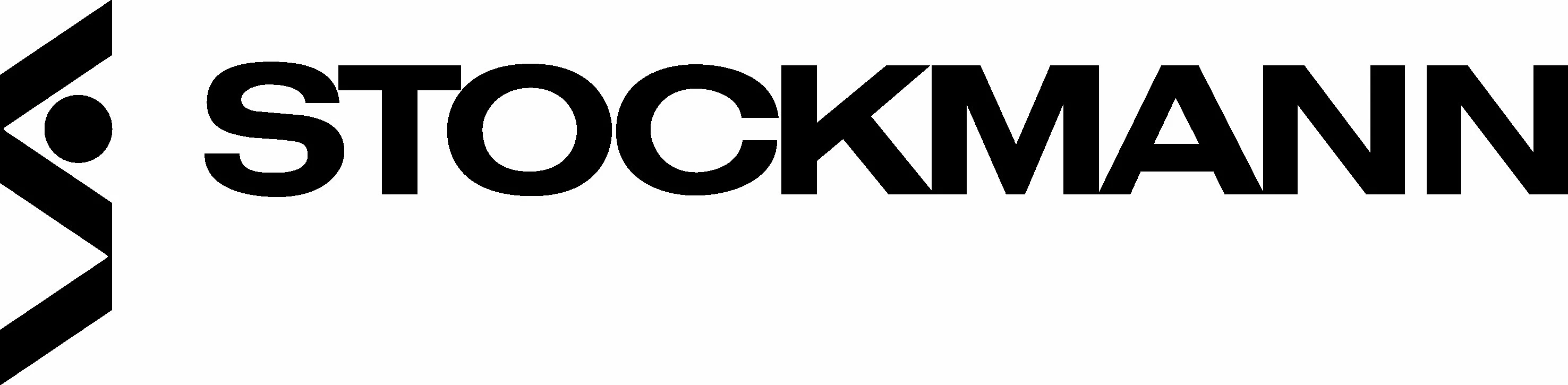 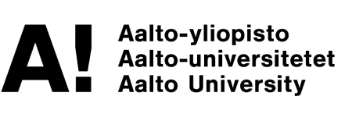 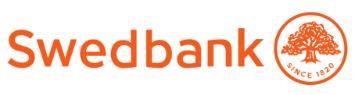 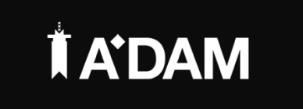 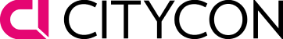 Juhtivad kliendid
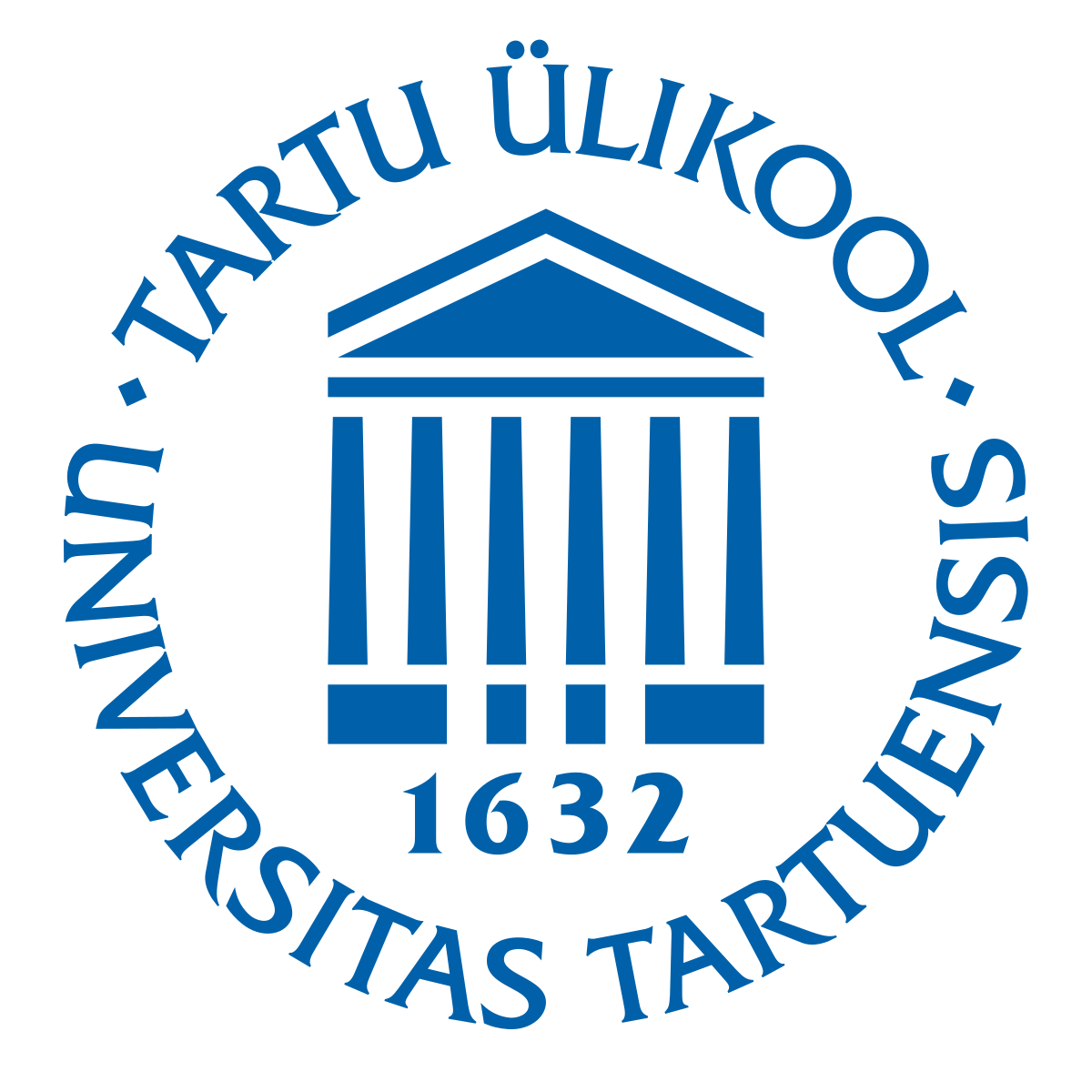 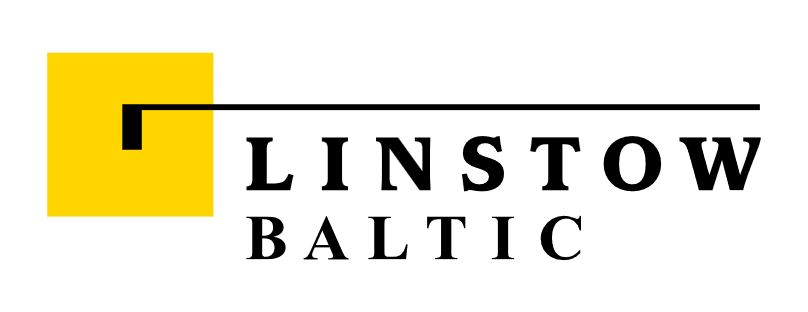 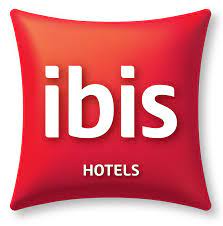 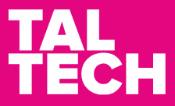 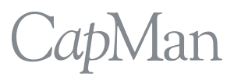 Rohkem infot r8tech.io/all-countries/
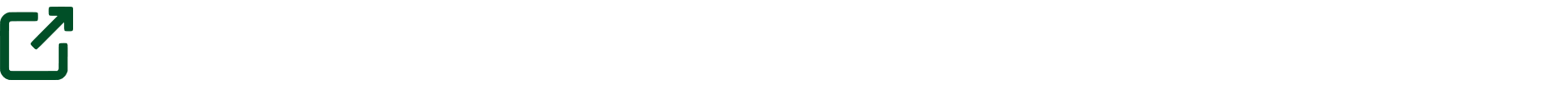 Eestis loodud tehnoloogia
Omanikud ja hoonete haldajad
Keskkond
Tõhusus ja läbipaistvus 
ESG vastavusega
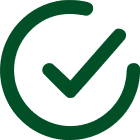 CO₂ emissiooni vähenemine
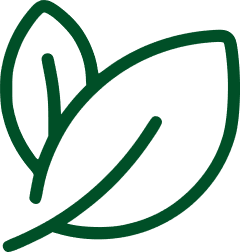 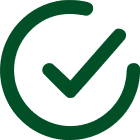 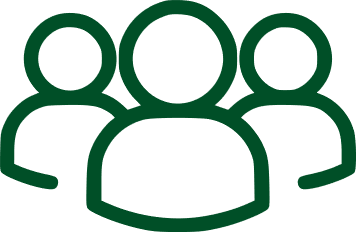 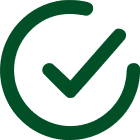 Süsteemide pikem eluiga
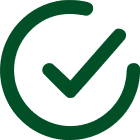 Kinnisvara väärtuse kasv
Elektrivõrk
Hoone kasutajad
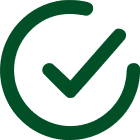 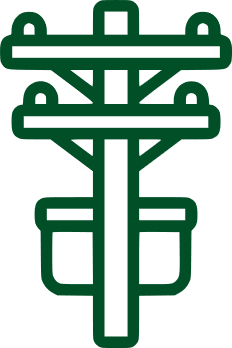 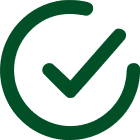 Reguleerimisteenusest
 saadav tulu
Kõrgem sisekliima mugavus
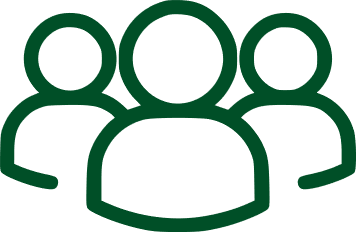 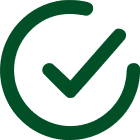 Madalamad energiakulud
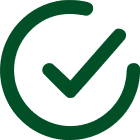 Energiajulgeolek
Soovitud sisekliima minimaalse energiakuluga
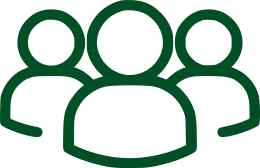 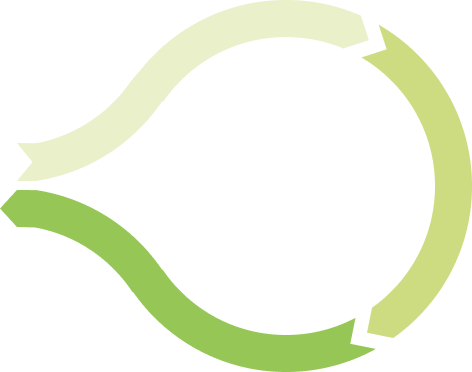 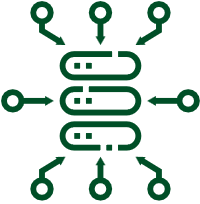 HÕIVATUS
HOONEDÜNAAMILINE
ANDMEMUDEL
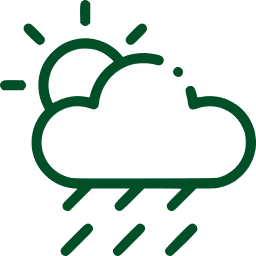 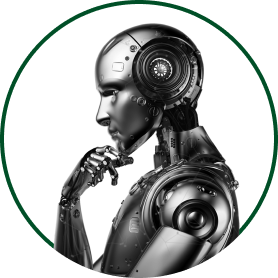 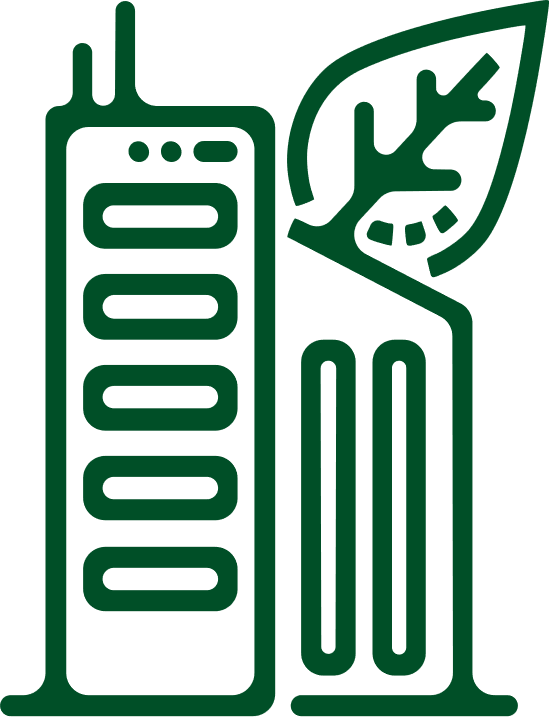 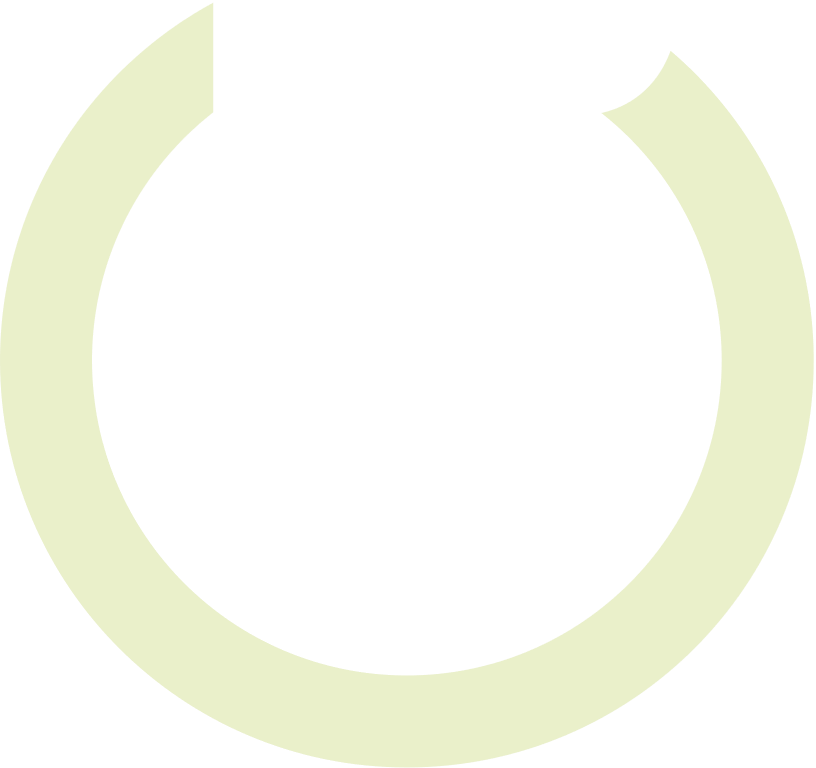 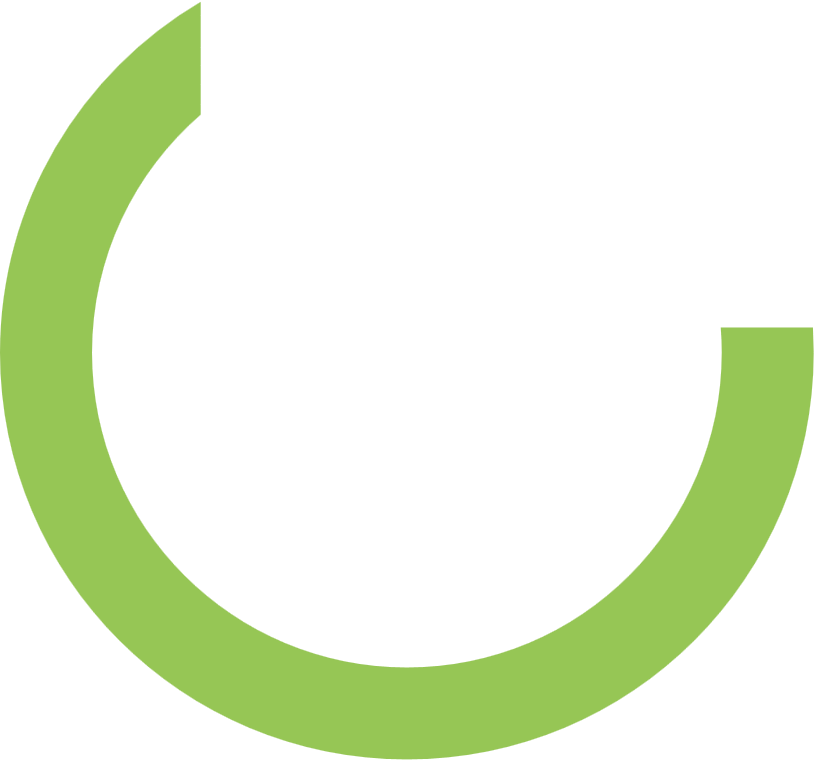 ILMAENNUSTUS
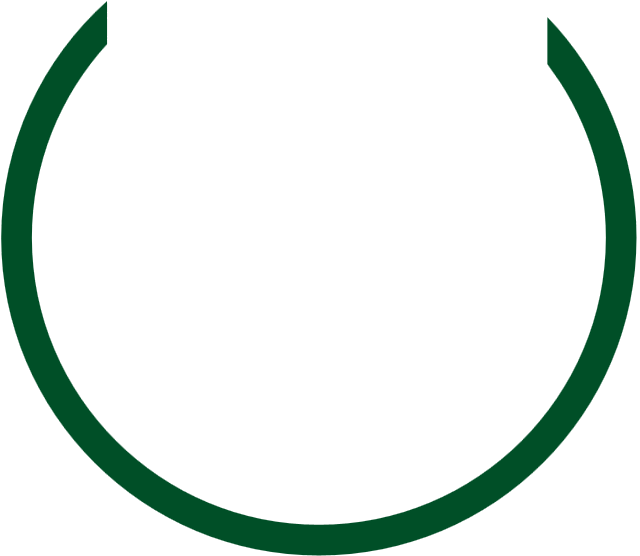 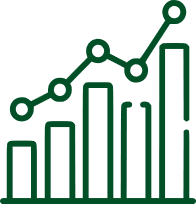 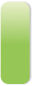 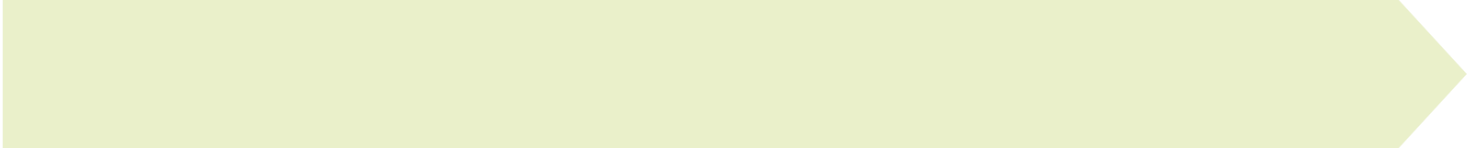 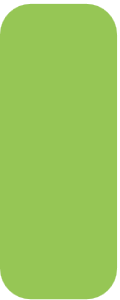 ÜHENDAB ANDMEKOGUMID
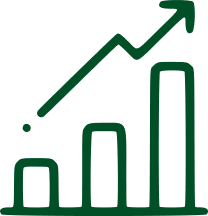 BMS
KVJ
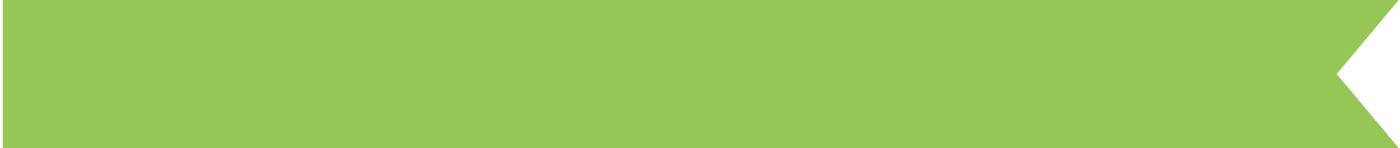 KIRJUTAB UUED SEADEARVUD
ARUANDLUS
KASUTAJATEEELISTUSED
X€/m²
ESG
CO2
%, kWh
Sisekliima
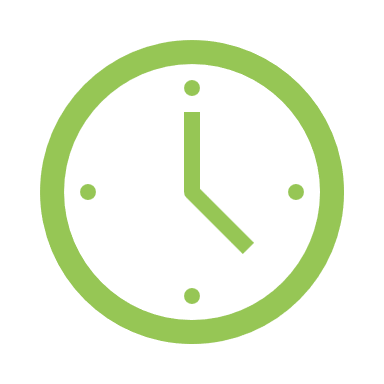 15 MIN
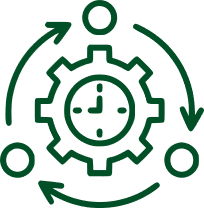 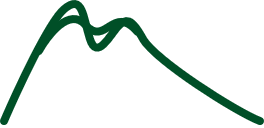 €
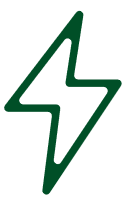 ELEKTRIVÕRGUTASAKAAL
PROAKTIIVNE
HOONE
JUHTIMINE
ENERGIAHINNAD
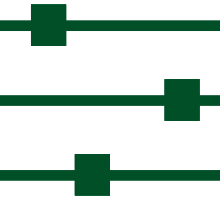 14mln+
muudatust R8 Jenny poolt
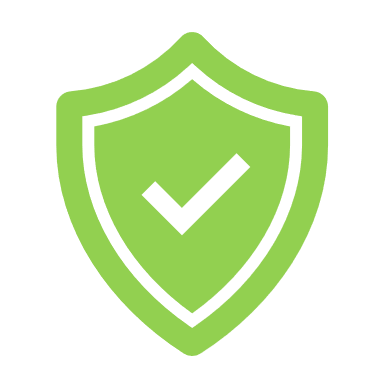 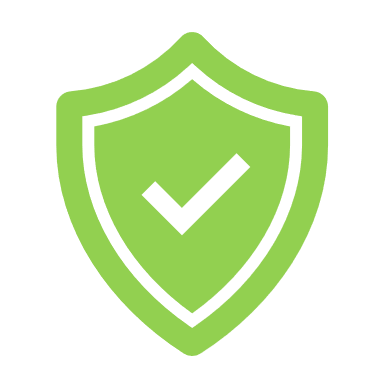 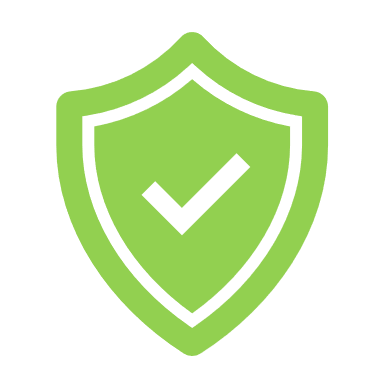 Kaugühendus
Lisa riistvarata
Alginvesteeringuta
API, BACnet/IP, UPC UA
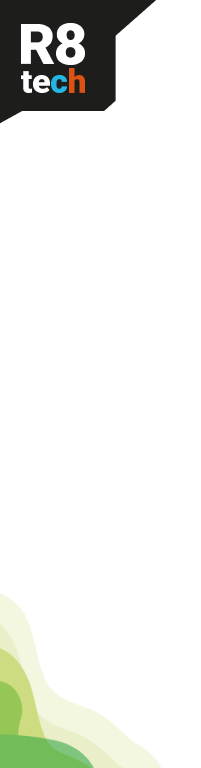 AHU  fan control before and with R8 
(keeping and improving the indoor climate level)
100
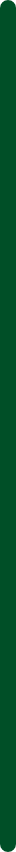 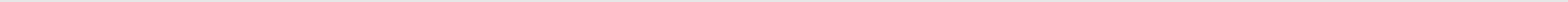 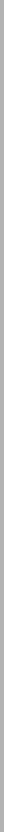 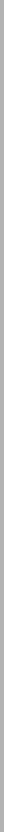 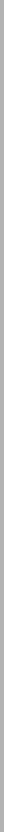 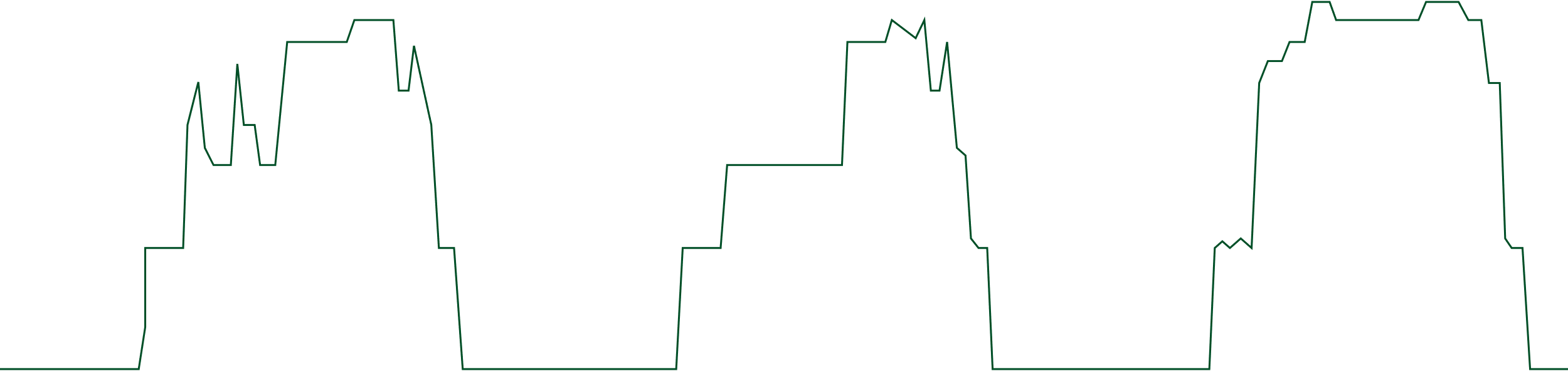 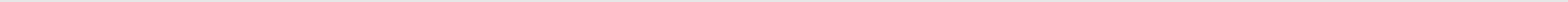 80
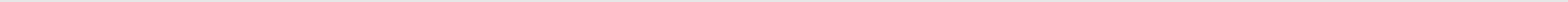 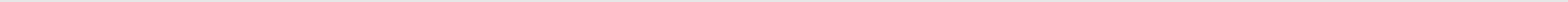 60
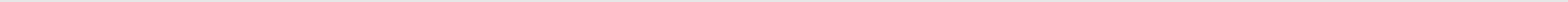 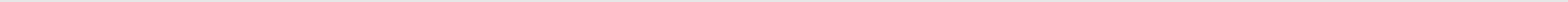 40
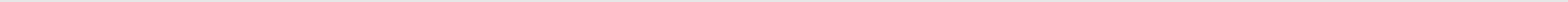 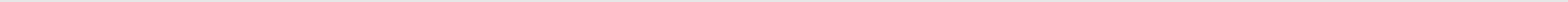 20
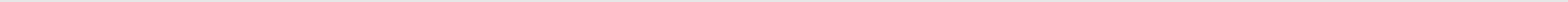 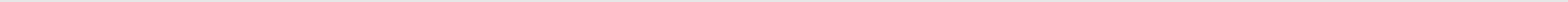 0
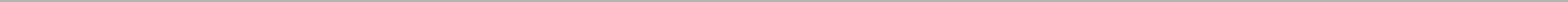 Apr 6
Apr 7
Apr 8
AFSF
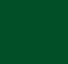 78.87 ASFS
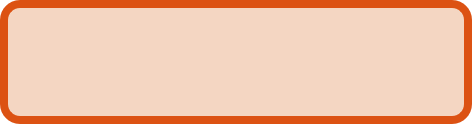 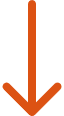 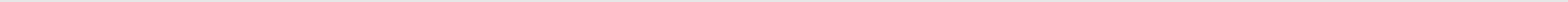 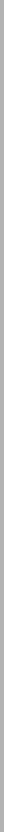 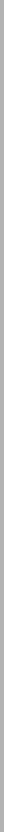 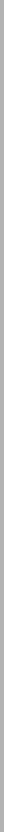 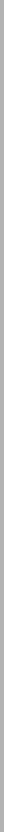 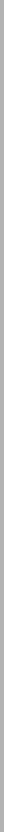 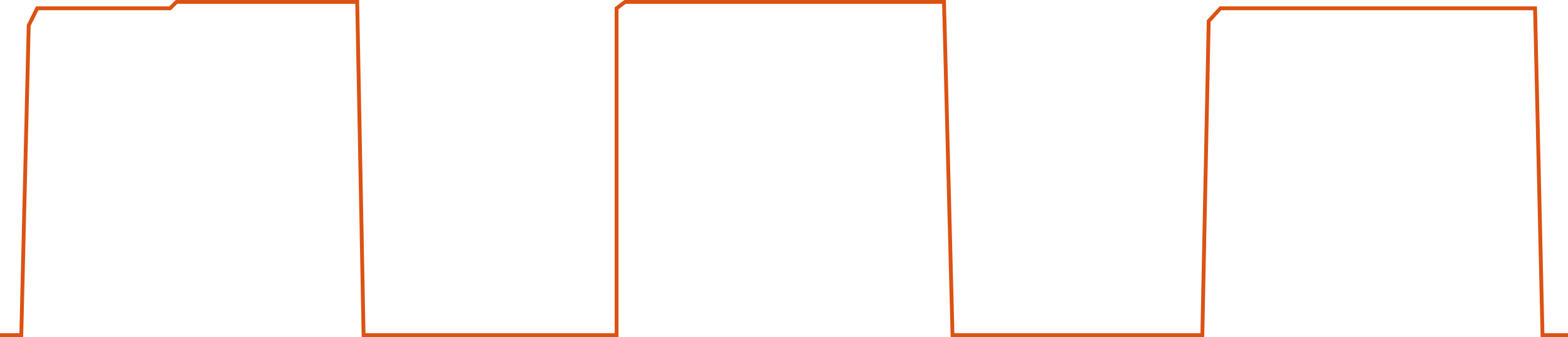 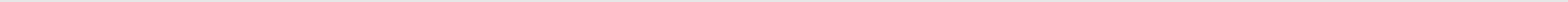 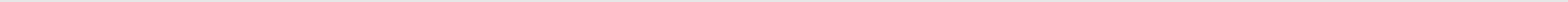 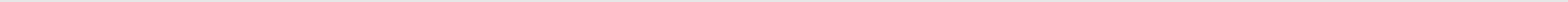 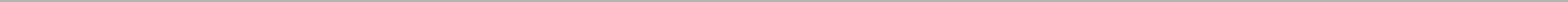 12-08 12:00
12-09 12:00
12-10 12:00
12-11 12:00
12-12 12:00
R8 Jenny käivitamine on lihtne
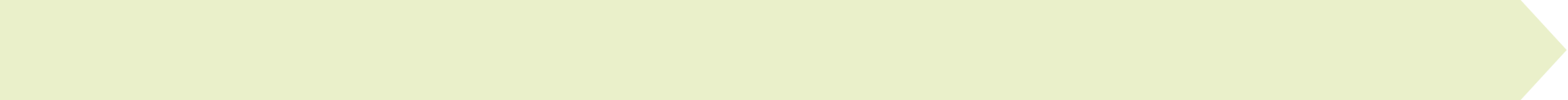 4 nädalat
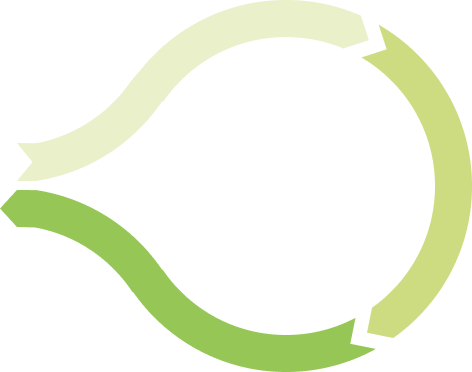 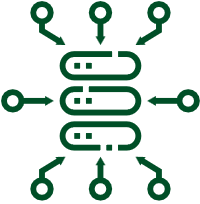 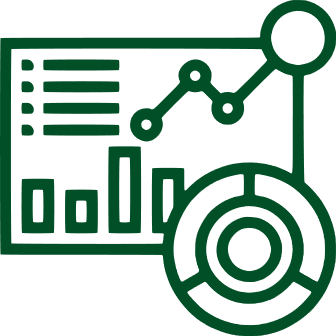 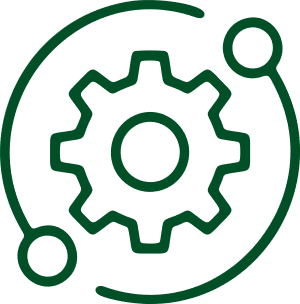 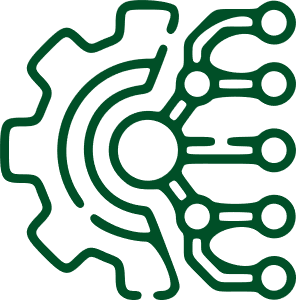 HOONEDÜNAAMILINE
ANDMEMUDEL
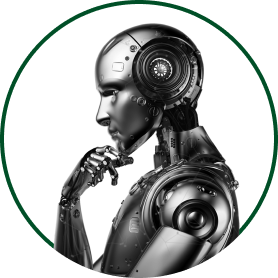 Ühenduse loomine
Klassifikatsioon
BPA
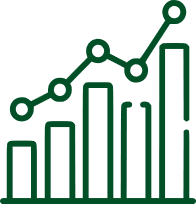 Andmepunktide kaardistamine ja klassifitseerimine
Hoone toimivusanalüüsi (BPA) esitlus
Võrgu ja BMS-I konfiguratsioon
ARUANDLUS
X€/m²
ESG
CO2
%, kWh
Sisekliima
1 tund
esitluse saamine
2 tundi

IT & BMS juurdepääsuõiguste organiseerimine
1 tund

dokumentatsiooni jagamine
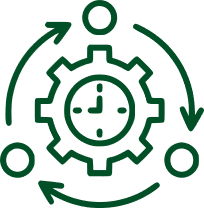 PROAKTIIVNE
HOONE
JUHTIMINE
Hoonete andmete klassifitseerimine ja analüüs
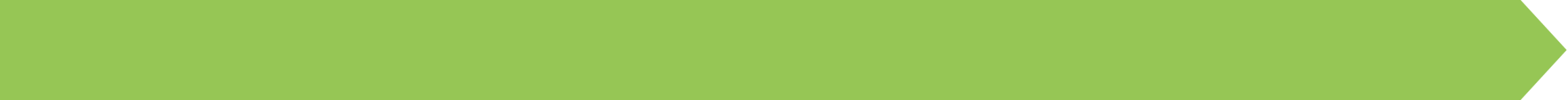 Hind: X€/m²/kuus
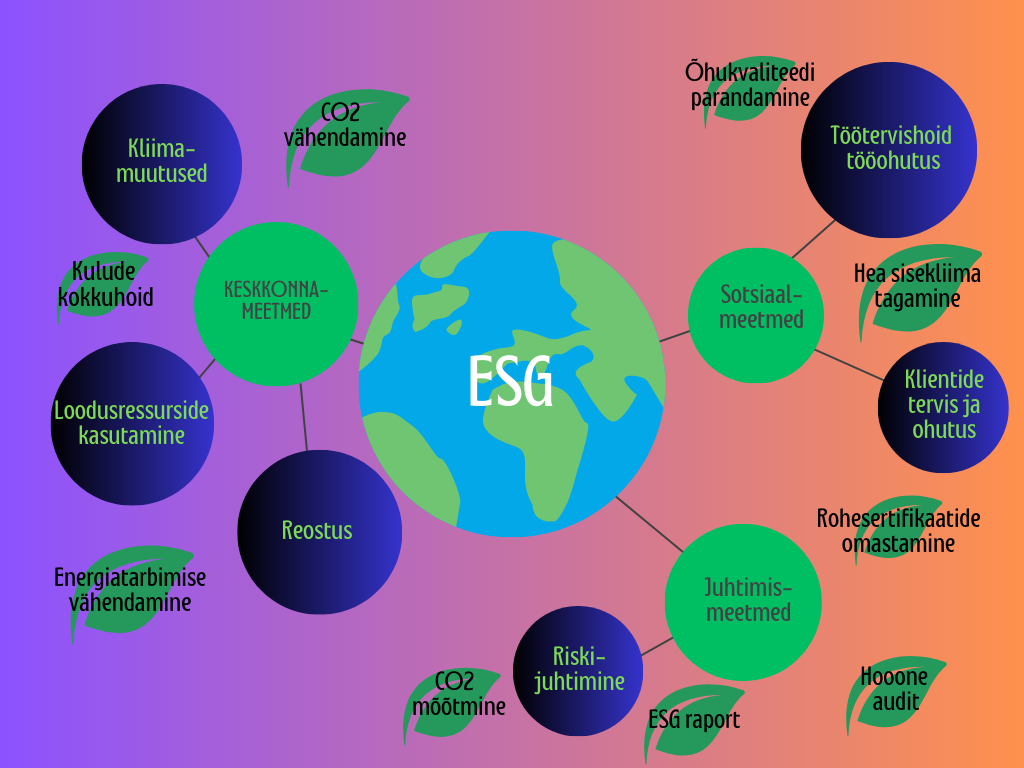 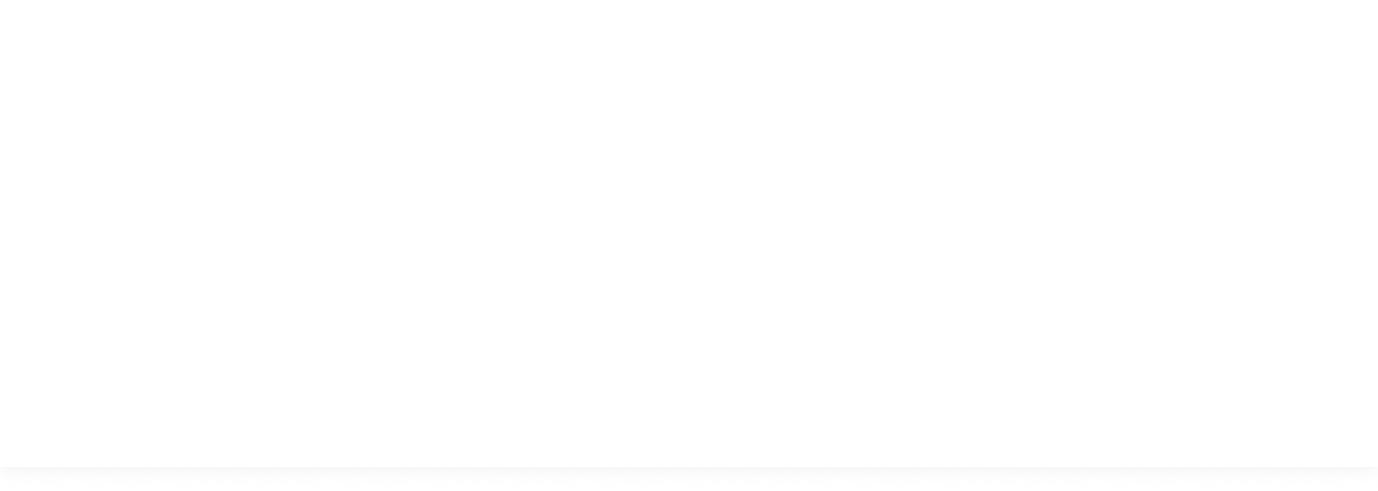 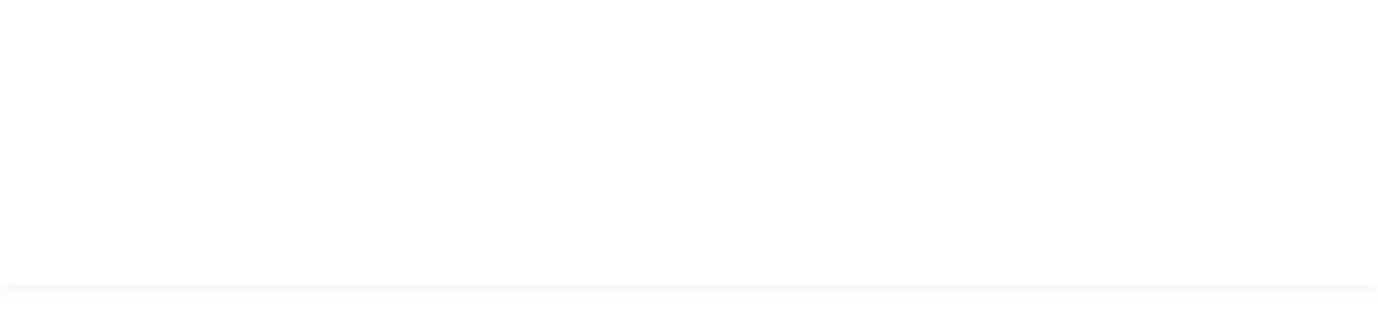 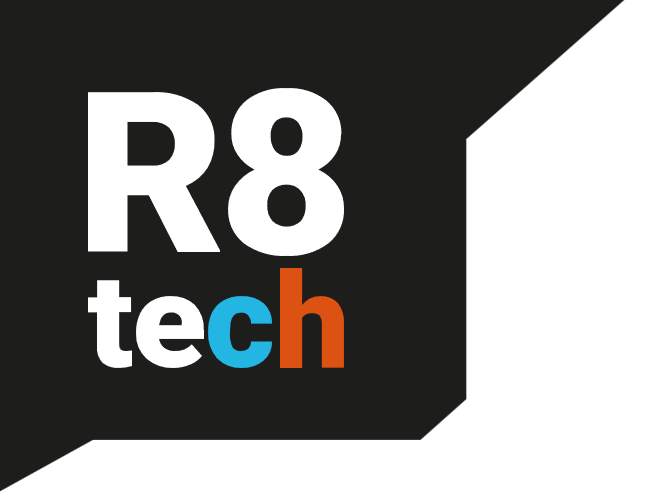 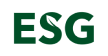 ESG raporti näide
COMPLIANT
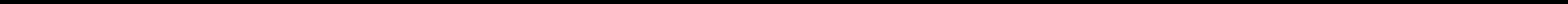 Total savings
Electricity savings
Heating savings
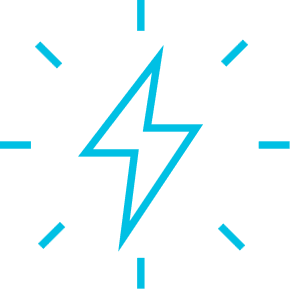 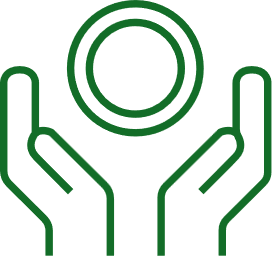 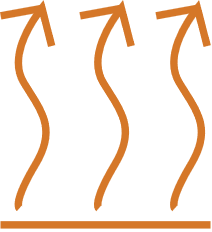 60 279 EUR
17 281 EUR
42 998 EUR
2.19 €/m2/a
9 kWh/m2/a
3.08 €/m2/a
16 kWh/m2/a
0.89 €/m2/a
7 kWh/m2/a
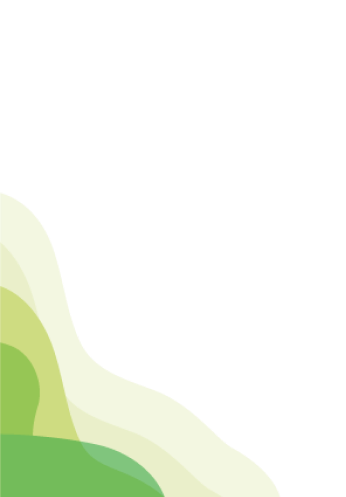 97t
CO₂ footprint
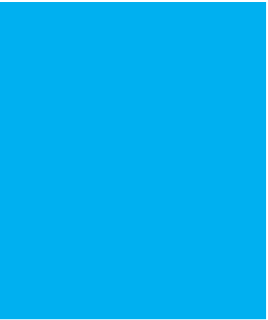 124t
27t
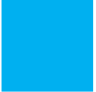 electricity
reduction
519t
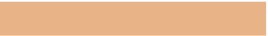 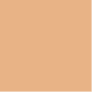 heating
consumed
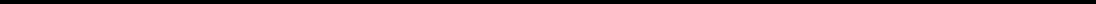 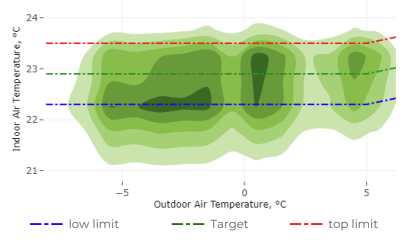 Climate comfort
Indoor temperature
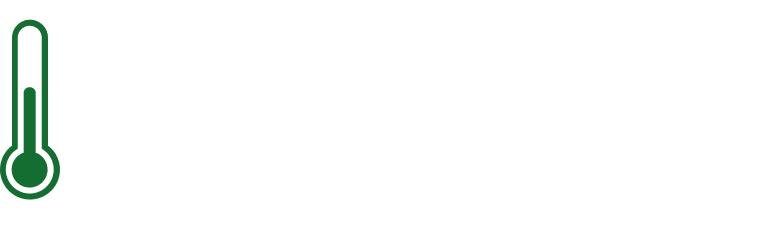 23.1
C
o
24.9
21.4
MAX
MIN
AVG
(December 2022)
Air quality
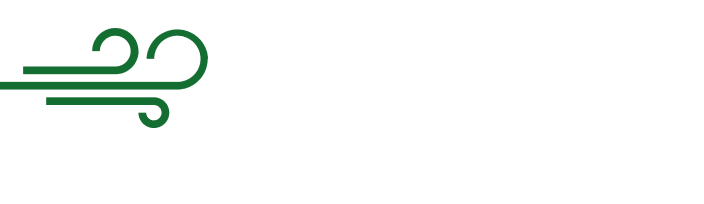 100%
461 PPM
AVG
Measured with temperature sensors in the building compared with general target range. Users can set their preferred IDC target uniquely from room thermostats within the limits, which impacts the results.
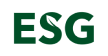 AI optimeerimise mootor ekspertide teadmistega
COMPLIANT
Tehnoloogia on arendatud Eestis ja rakendatud üle Euroopa
Proaktiivne
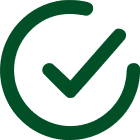 Ajalooliste, hetke ja tuleviku andmete põhjal Jenny õpib ja proaktiivselt optimeerib hoone tehnosüsteemide parameetreid.
Tutvustame R8 Jennyt
Selgitav
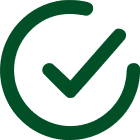 Veebipõhinetöölaud annab täiendavat teavet, mis aitab hoone jõudlust veelgi parandada.
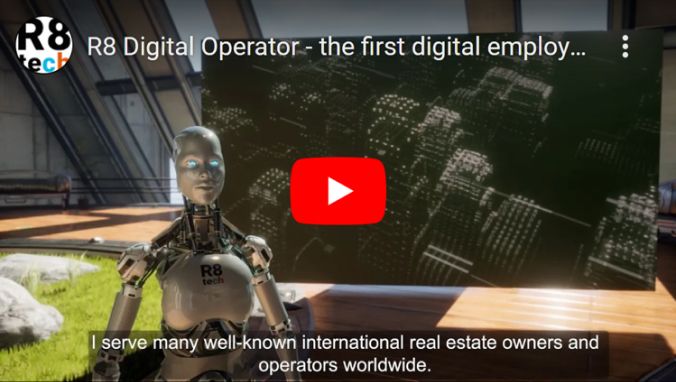 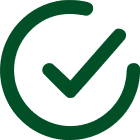 Kohanduv
Koostöös hoone haldusmeeskonnaga kohandub ta hoone enda funktsionaalse unikaalsuste ja nõuetega.
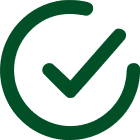 ESG-ga ühilduv aruandlus
Süsiniku jalajälje, energia ja sisekliima mugavuse aruandlus on KPMG ja TalTechi poolt sertifitseeritud.
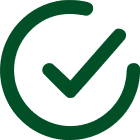 Kerge kasutada
Vaata nüüd
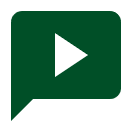 Teenuse alustamiseks ja töös hoidmiseks vajalik minimaalne ajakulu.
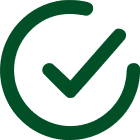 Ekspertiis
R8 Jennyt jälgib ja täiustab pidevalt kõrgelt kvalifitseeritud ja kogenud meeskond kinnisvara-, energeetika- ja IT-valdkondadest.
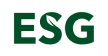 Läbipaistvad tulemused automatiseeritud aruannetega
COMPLIANT
Hoone toimivusanalüüs (BPA)
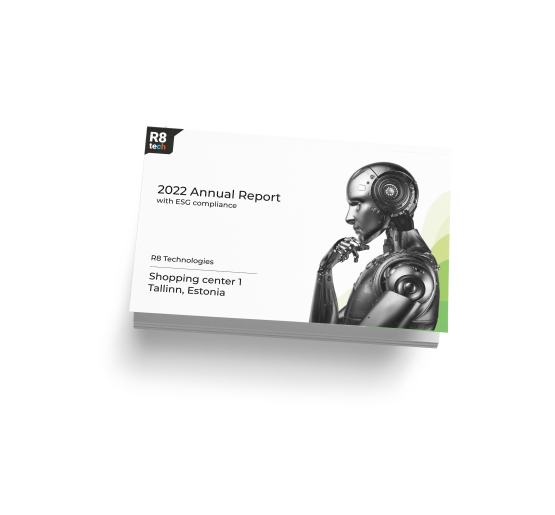 Kuuaruanne
ESG aastaaruanne
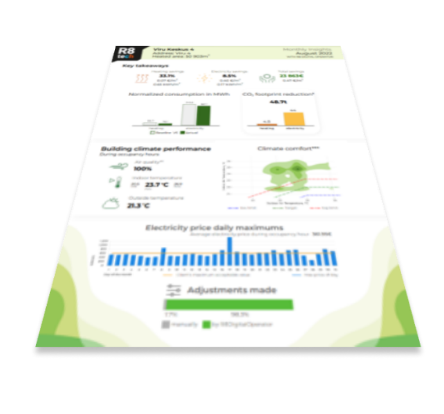 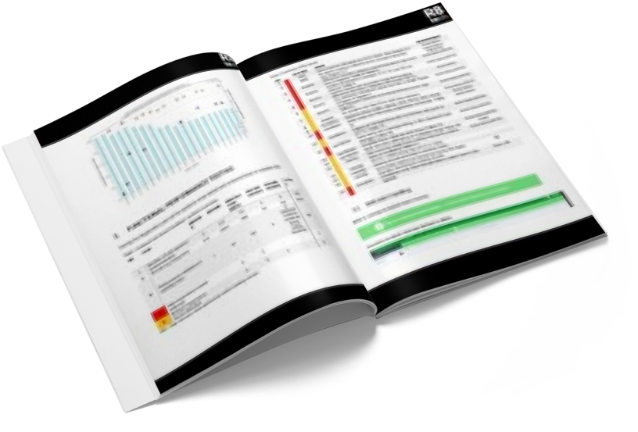 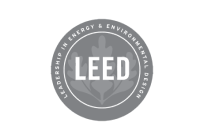 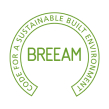 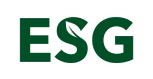 Tallinna Tehnikaülikooli valideeritud R8 Technologies energiaarvutusmetoodika vastab järgmistele standarditele ja juhistele: ASHREA juhend 14-2014, EN 15378-3:2017 ja ISO 17741:2016.
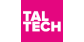 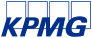 R8 energiaarvutusprotseduurid on KPMG poolt auditeeritud
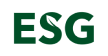 Tasuvusarvutused keskmise hoone põhjal
COMPLIANT
Keskmine hoone 17 000 m2, energiahinnaga ~120 EUR/MWH ja 300 kWh/m2/aastas
Ettevõttest
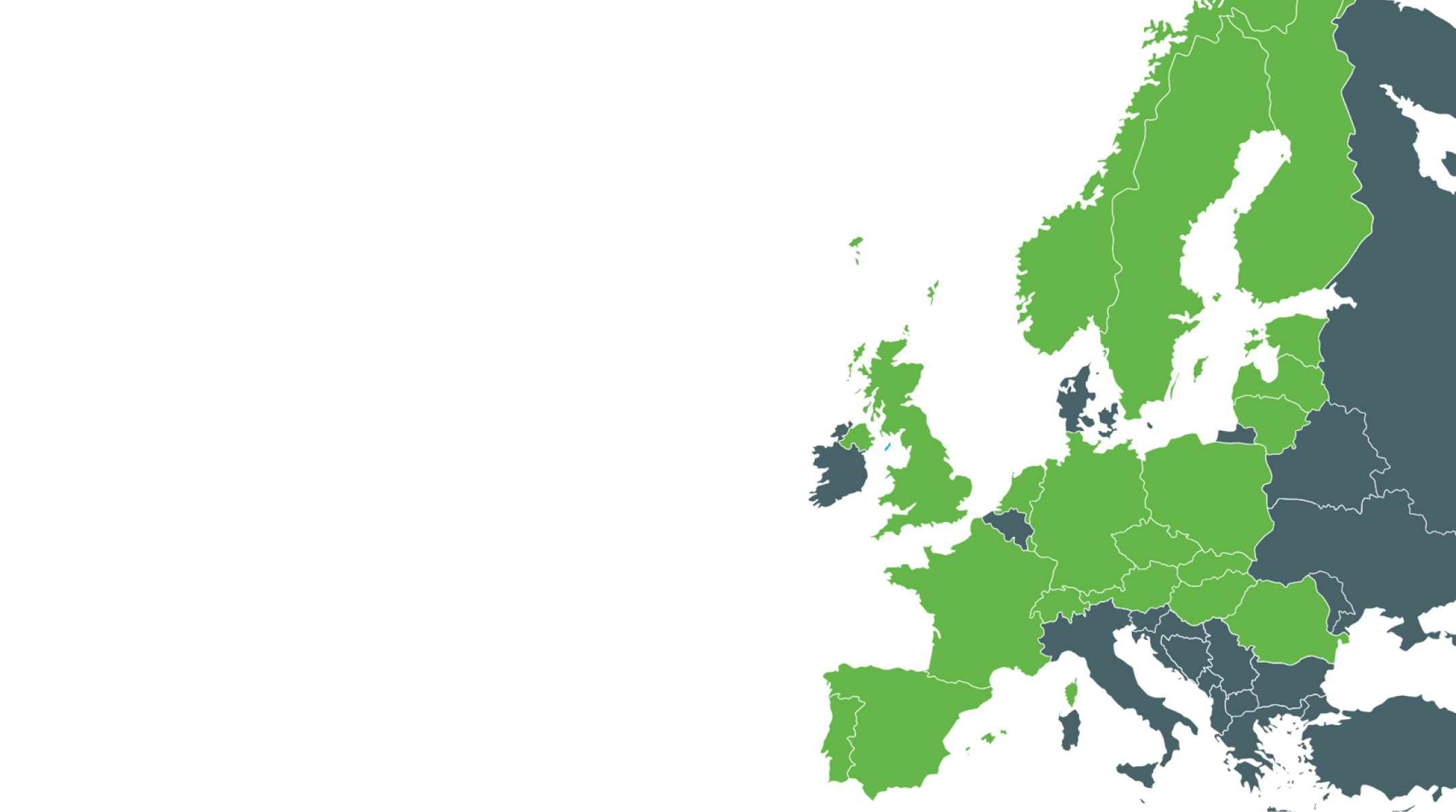 Tehnoloogia on arendatud Eestis ja rakendatud üle Euroopa
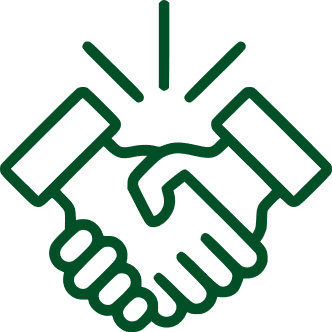 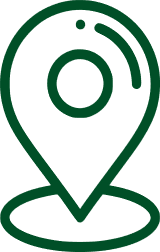 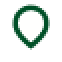 14
2017
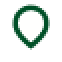 riigis kliendibaas Euroopas
R8 Jenny alustas tööd esimeses hoones
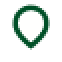 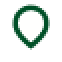 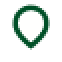 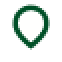 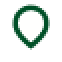 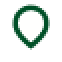 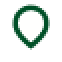 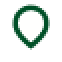 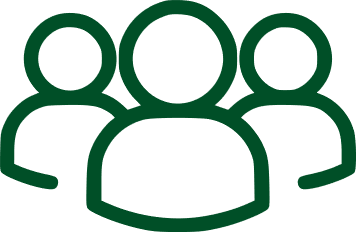 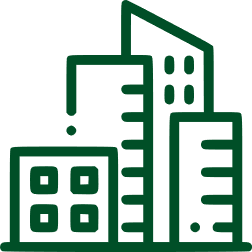 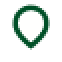 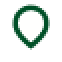 40+
2.2mln+
m² hooneid optimeeritud R8 Jenny poolt
kogenud eksperti kinnisvara, energia ja IT sektoritest
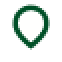 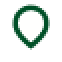 Pipelines
SaaS Clientele
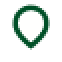 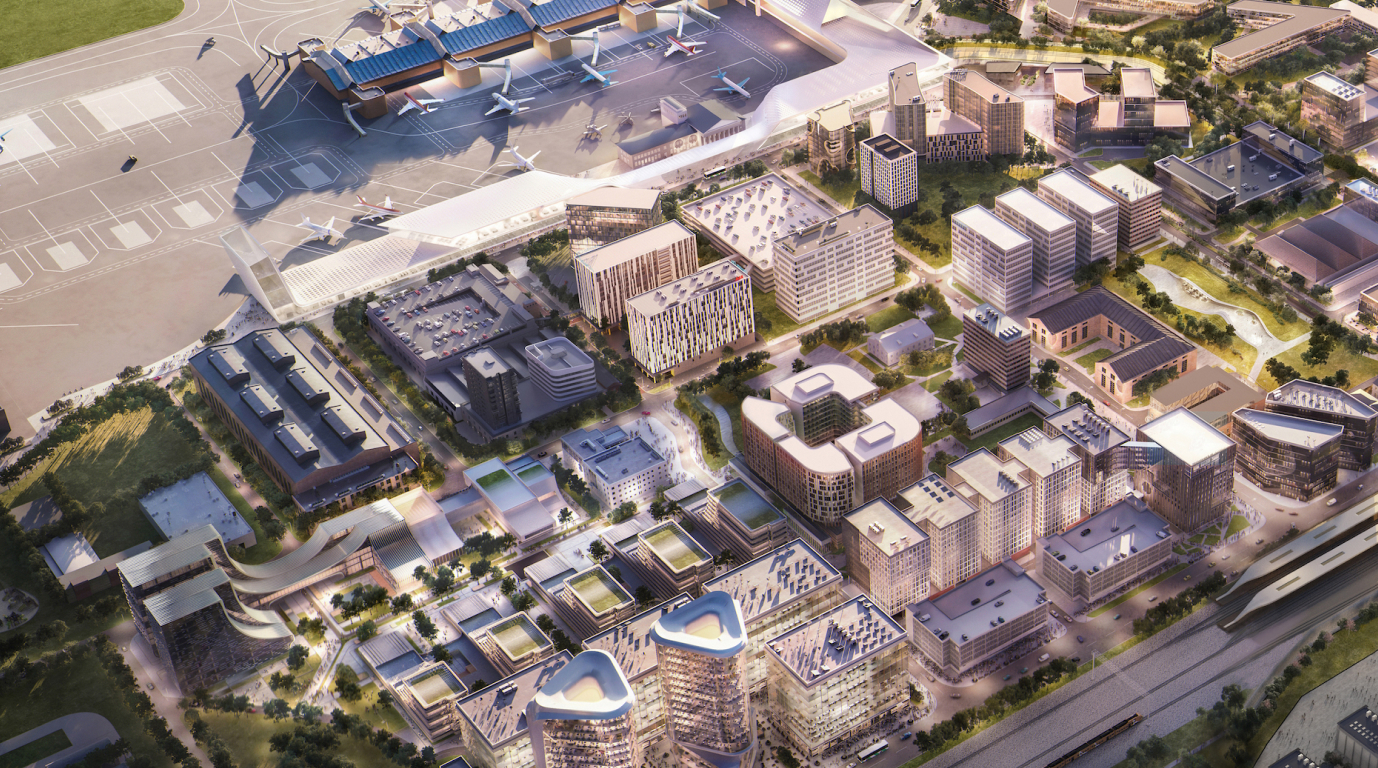 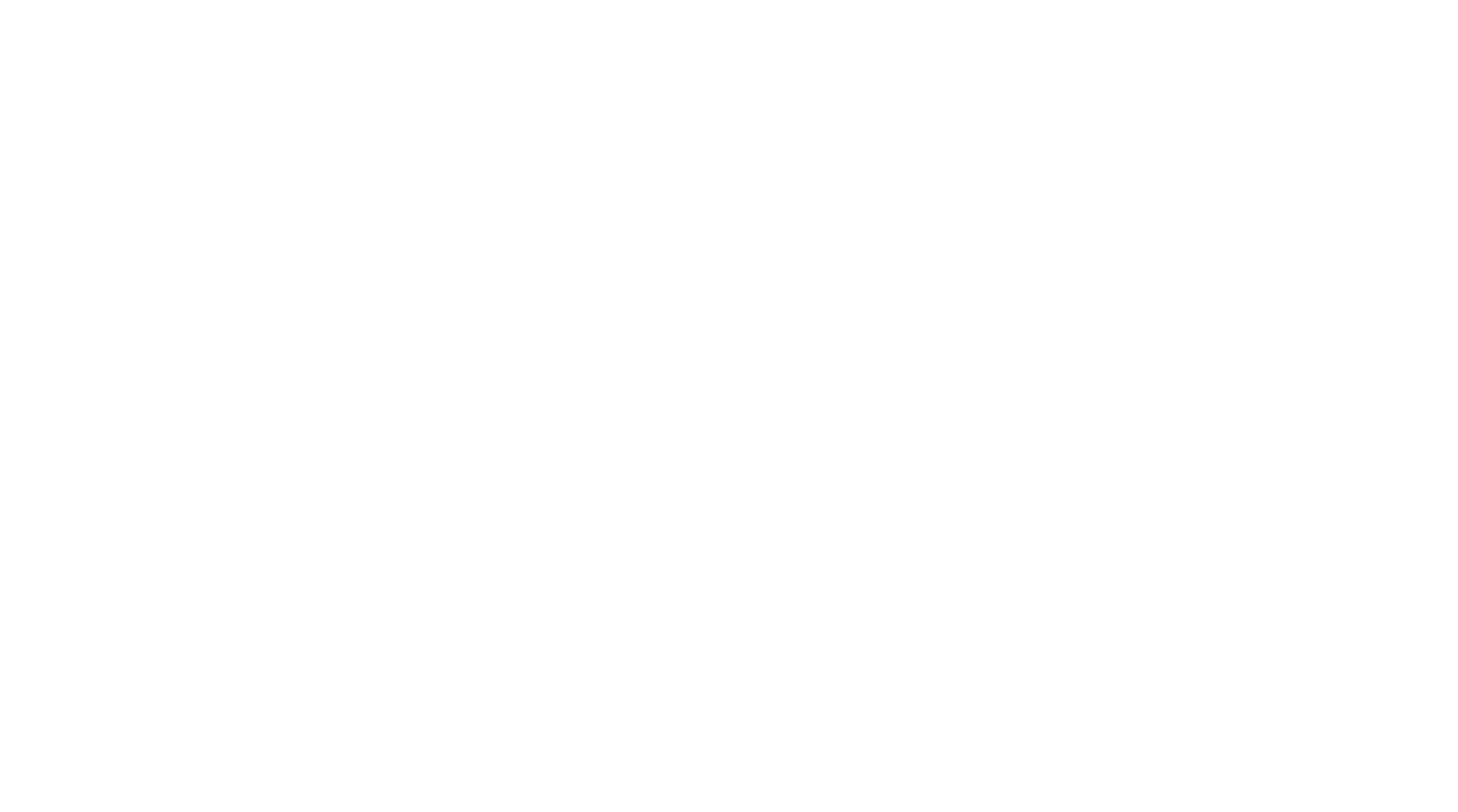 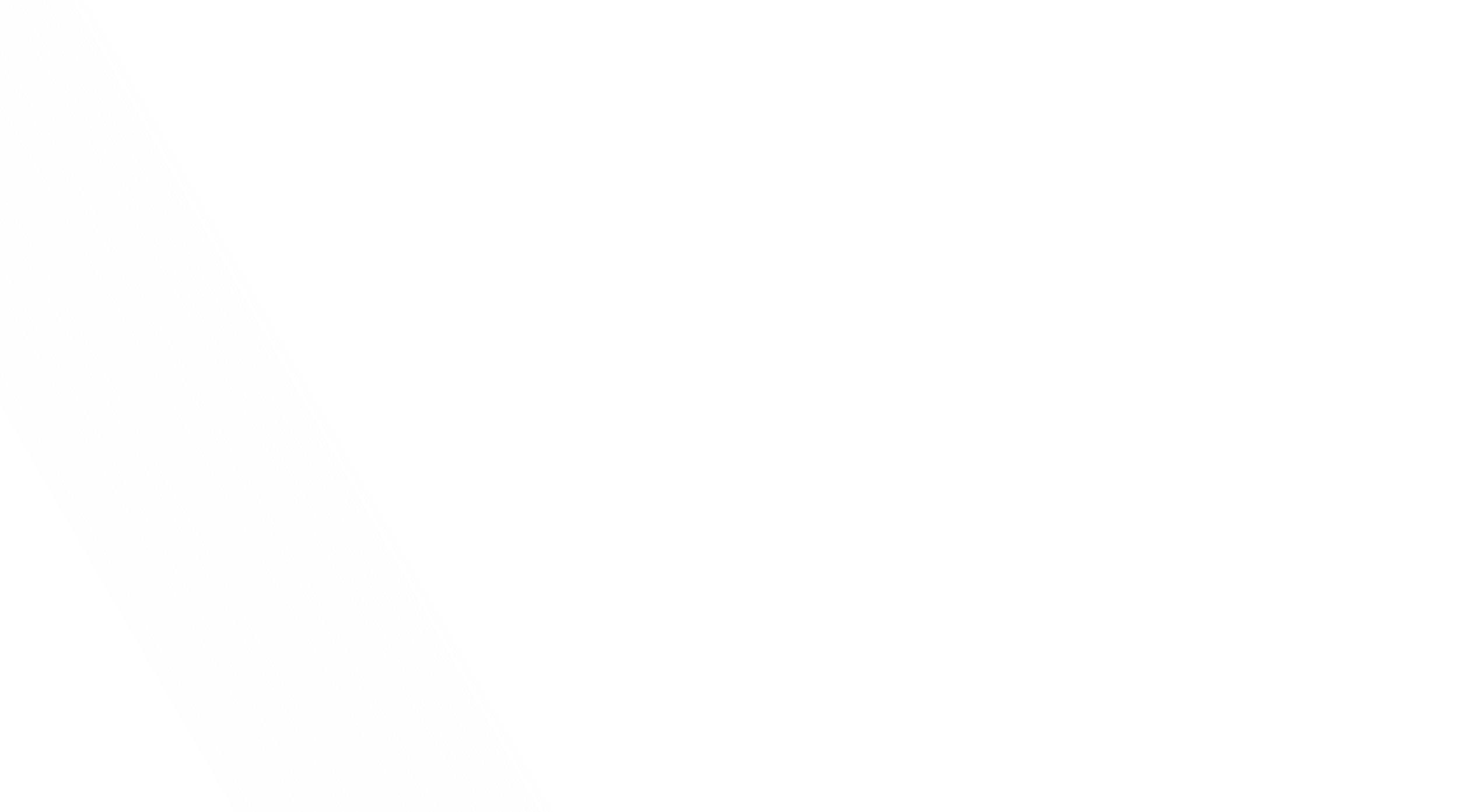 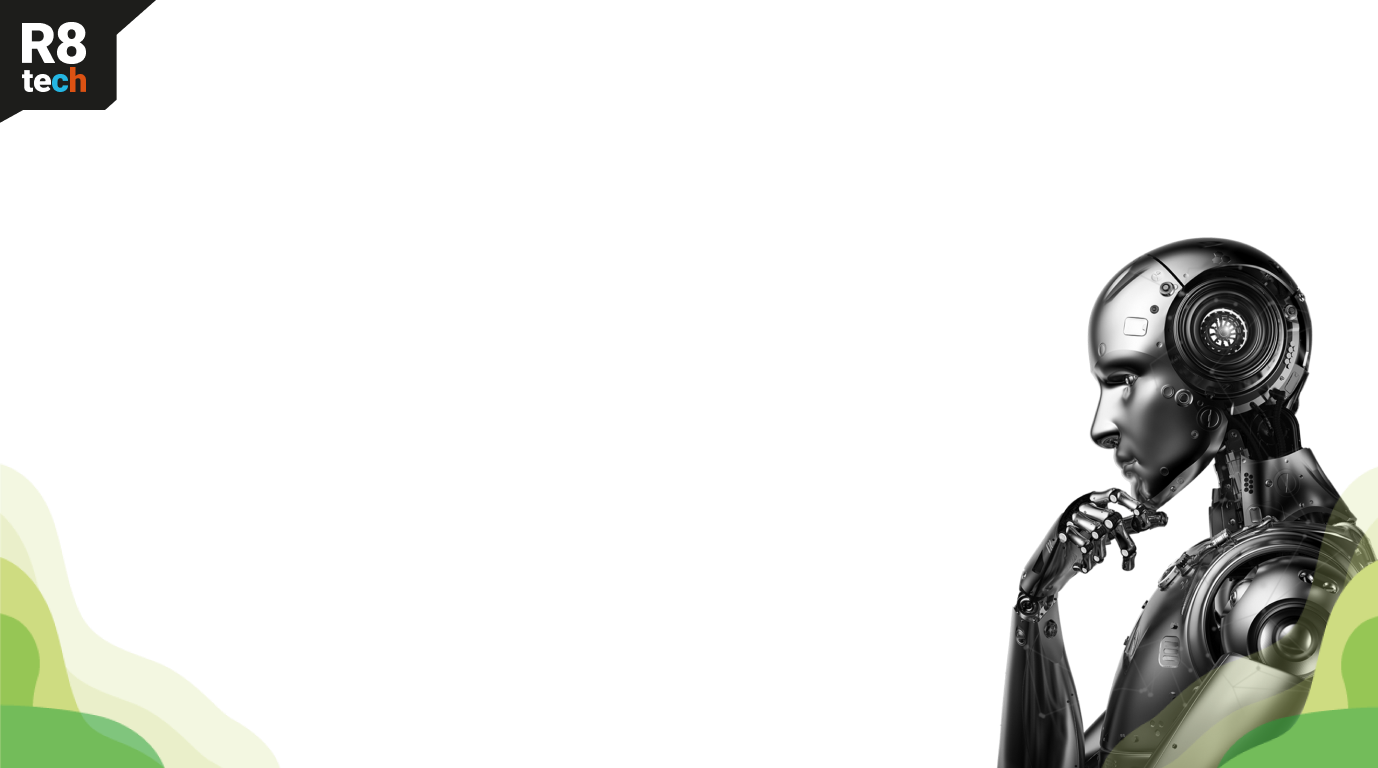 Päästa, teeni, naudi!
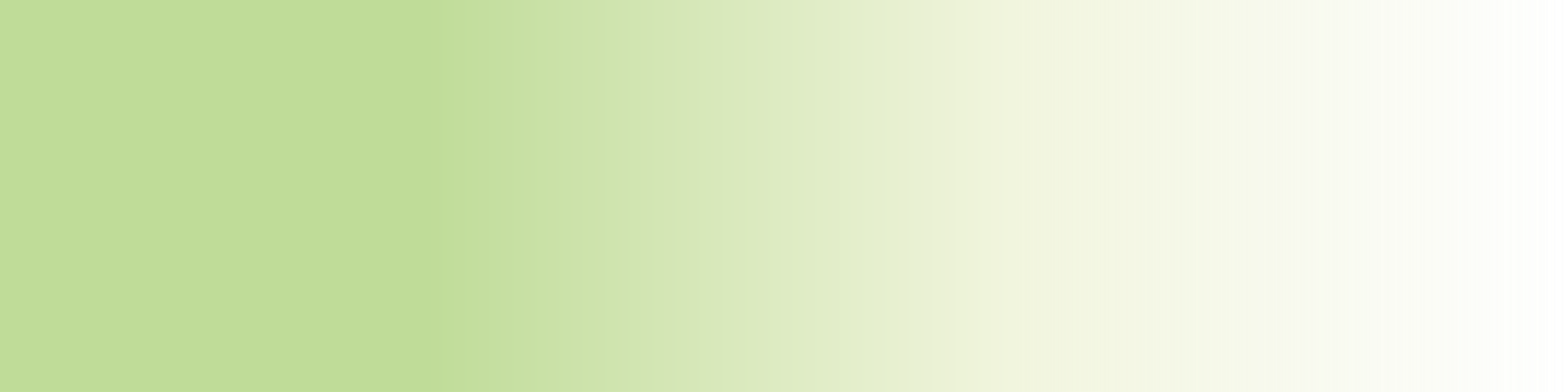 Koos rohelisema tuleviku suunas!

Maria Tsarjova +37255970094
maria.Tsarjova@r8tech.io
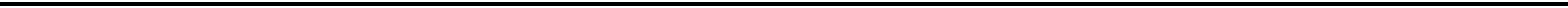 Meie klientide hooned Ülemiste linnakus Tallinnas
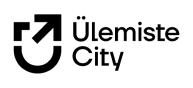